An Odyssey
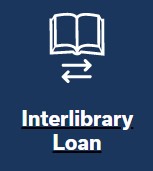 Merging Two Interlibrary Loan Departments into One

				Courtney Taulbee, Department Head ILL/Document Delivery
				  Amanda Williams, ILL Senior Technician and Research Support
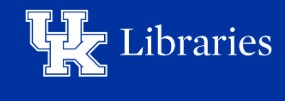 Overview
Background
Idea assessed in past
New committee in 2021
Timeline set—Timeline surprise! 
Changes
Merging Symbols KUM to KUK
One Logon for Patrons
Policy & Technology 
Keys to Success
One Logon
Decision not to merge data
Trying to abate patron confusion prior to merge
Prior to Merge (gif)
ILL Logon Pages Prior to Merge
Main Campus
Medical Center
No Fuss, Nor Muss
New ILL Logon
Challenges and Lessons Learned/Still Learning
Challenges
Abrupt Timeline Shift
Changes in Staffing
DOCLINE
Lessons Learned/Still Learning
It wasn’t (that) chaotic and maybe centralization isn’t so bad
Shift to Branch Treatment for MCL
Workflows 
Stats (definitely still learning)
Questions?
Courtney Taulbee:  courtney.taulbee@uky.edu
Amanda Williams:  amanda.williams2@uky.edu